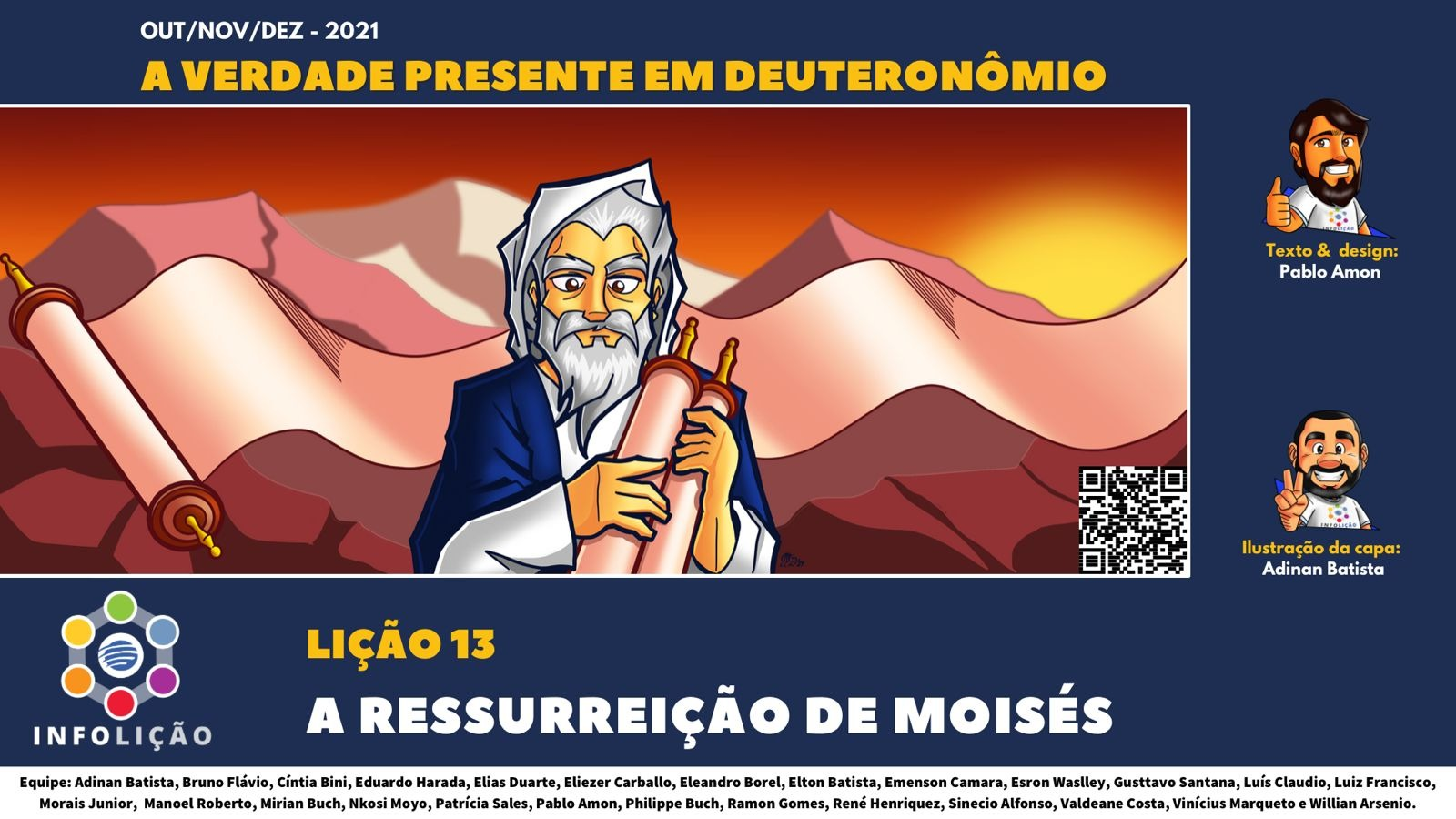 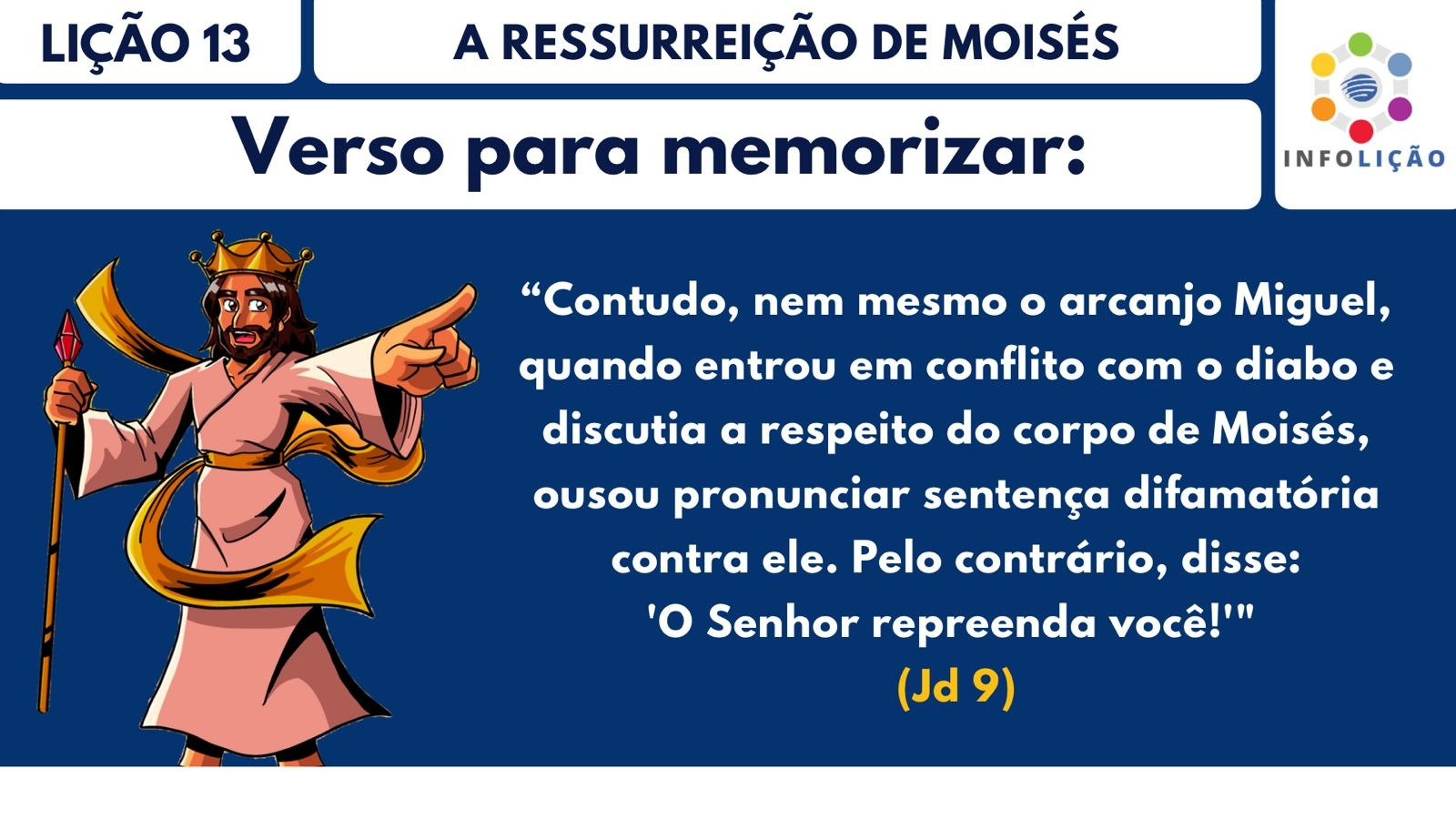 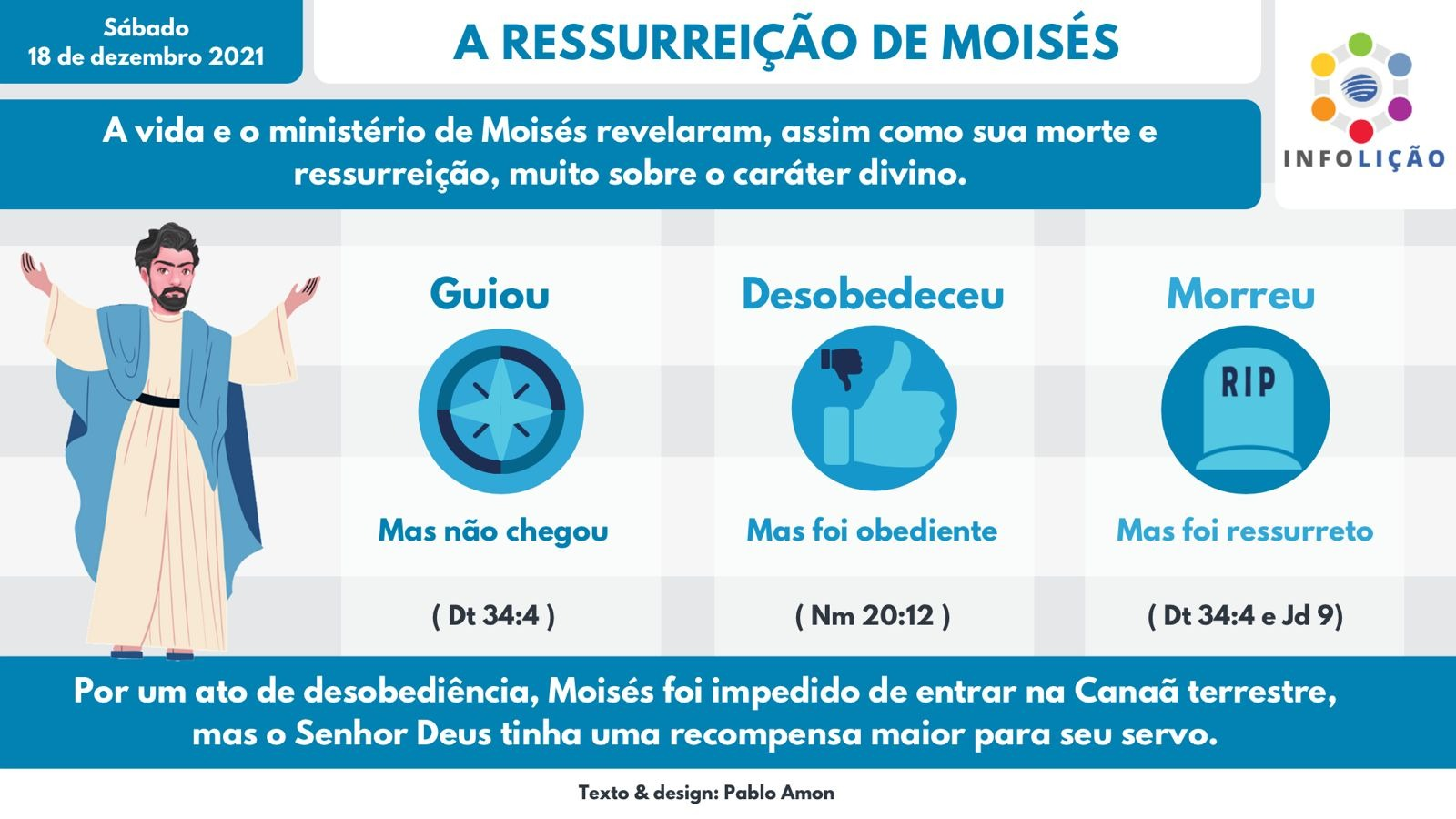 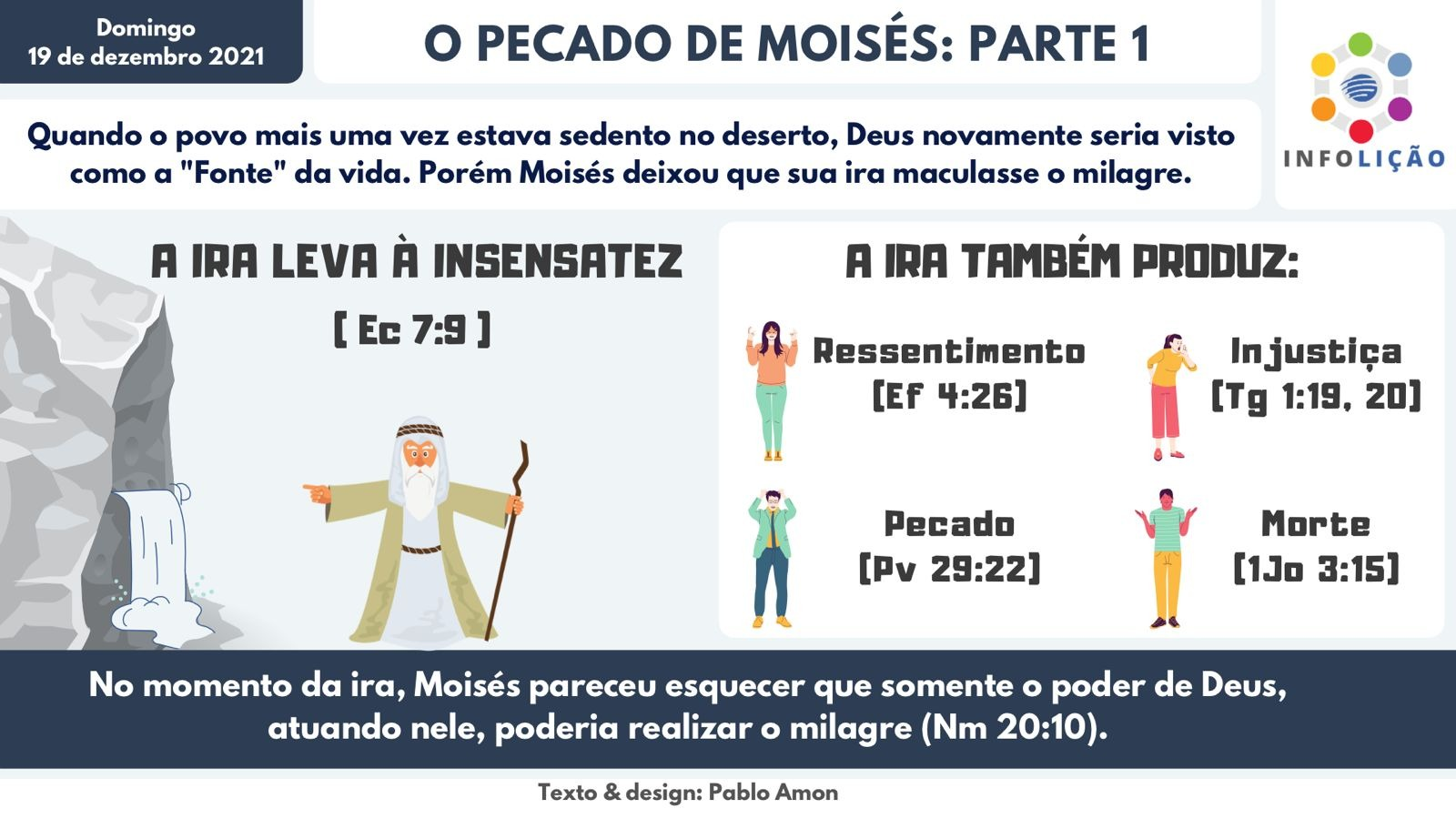 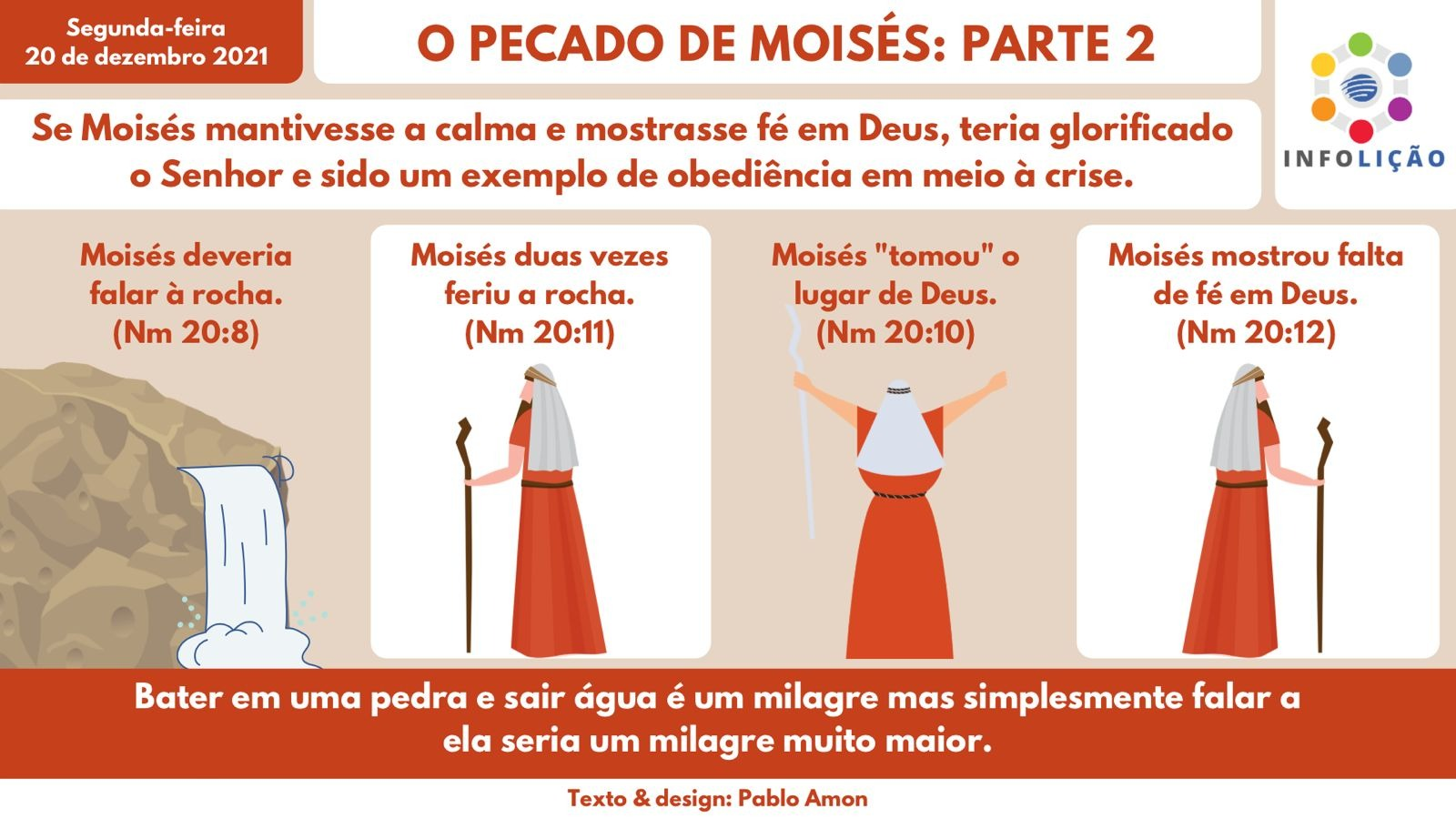 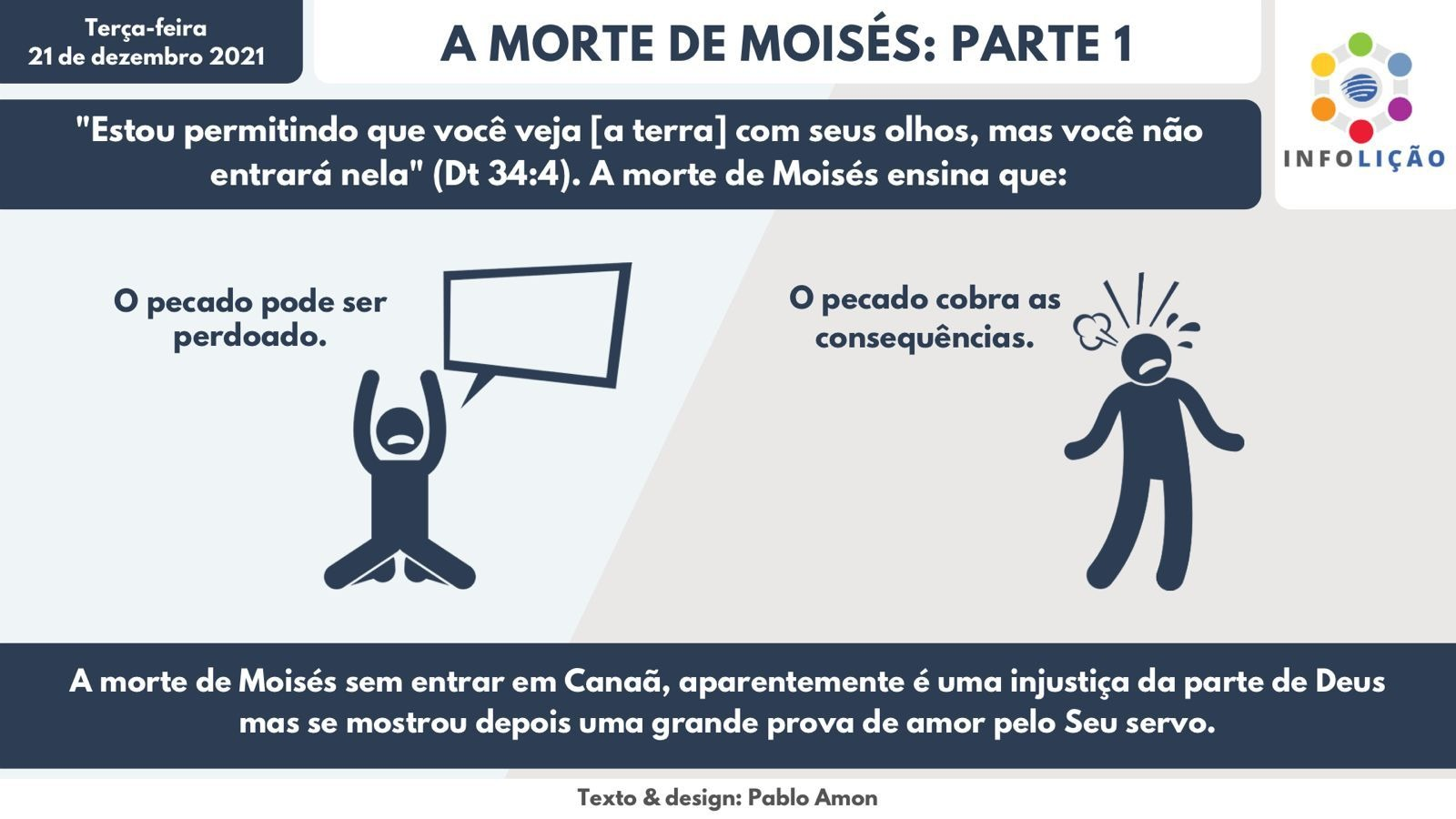 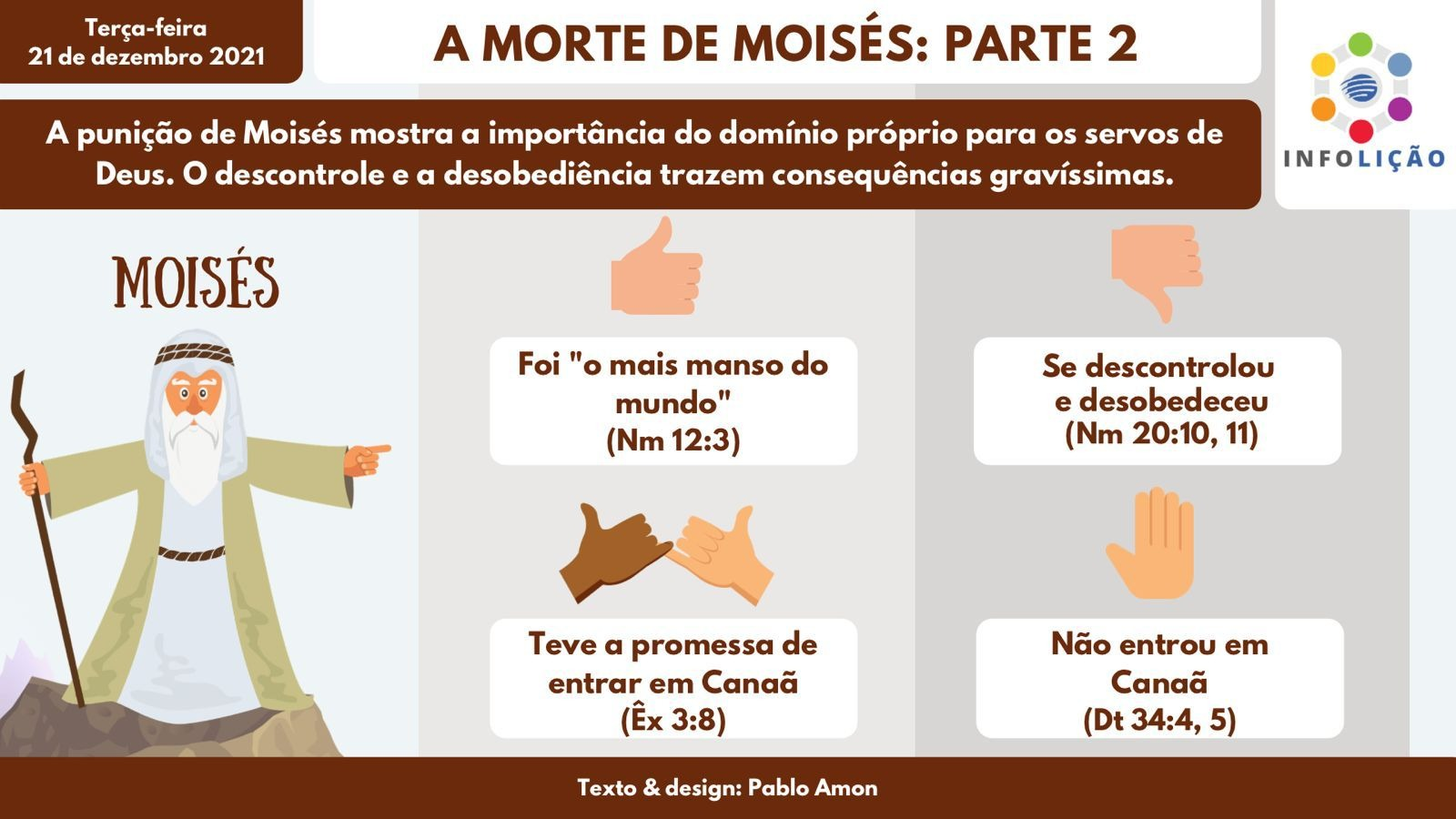 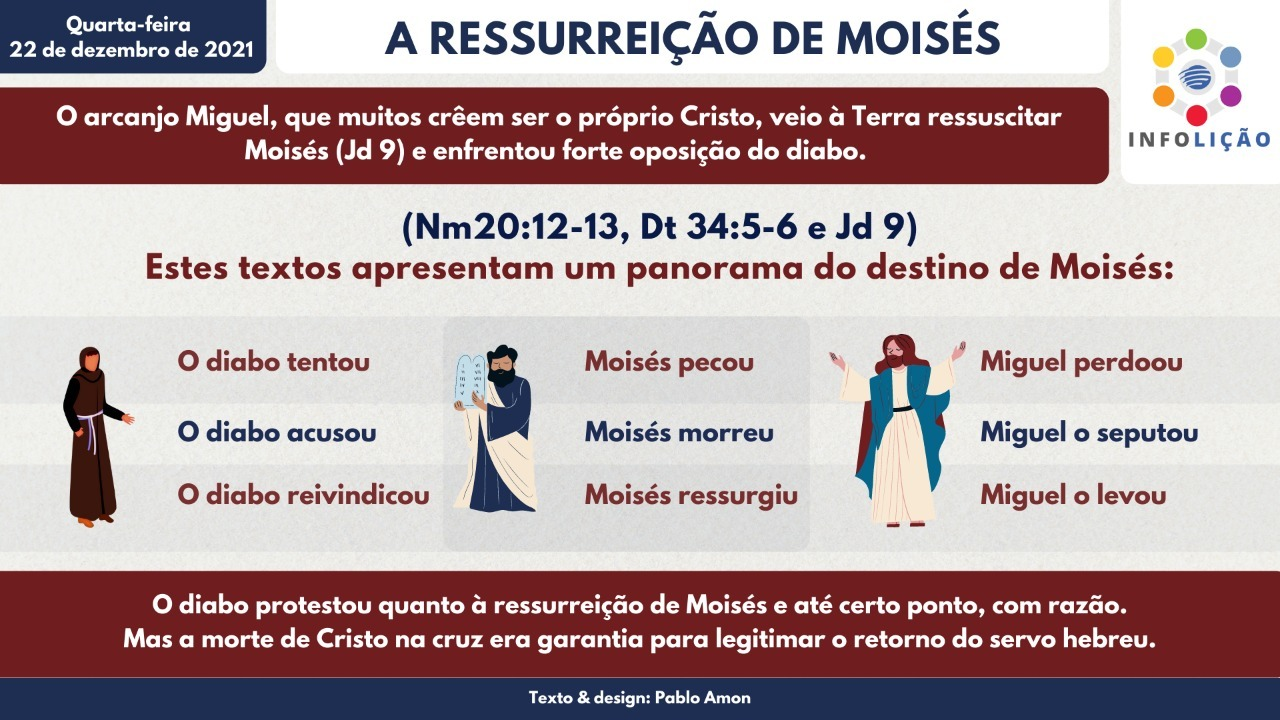 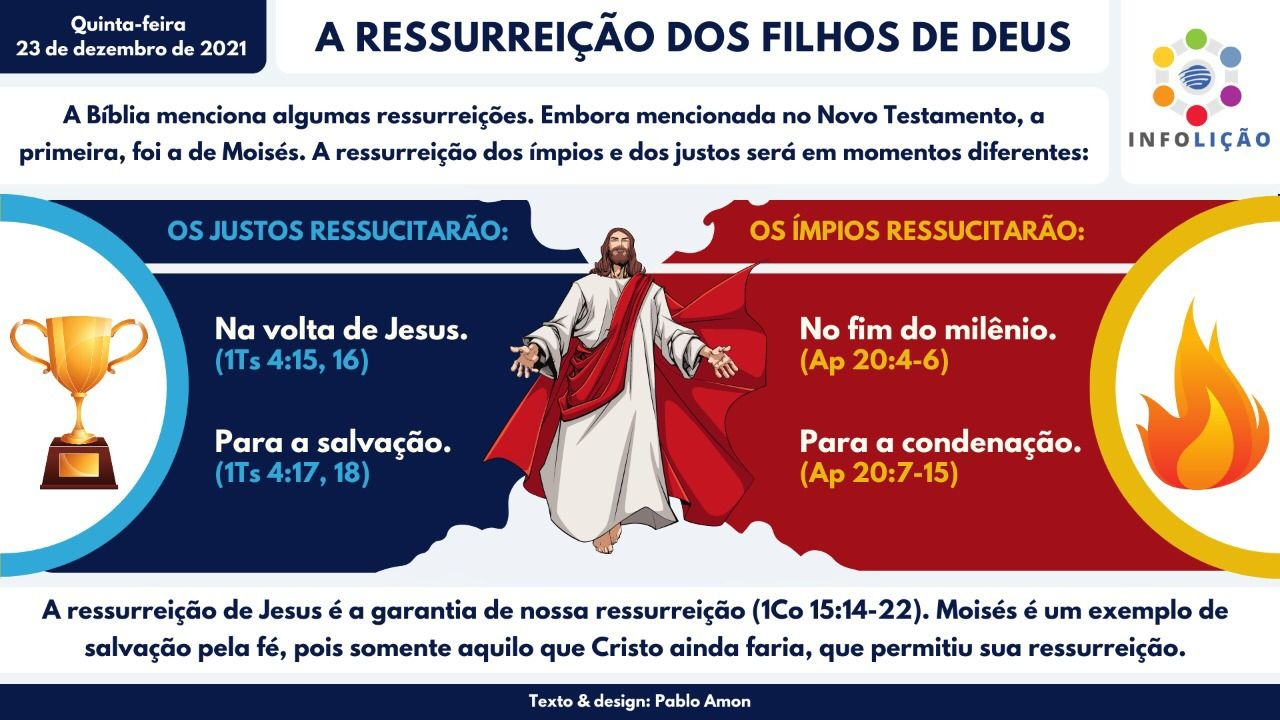 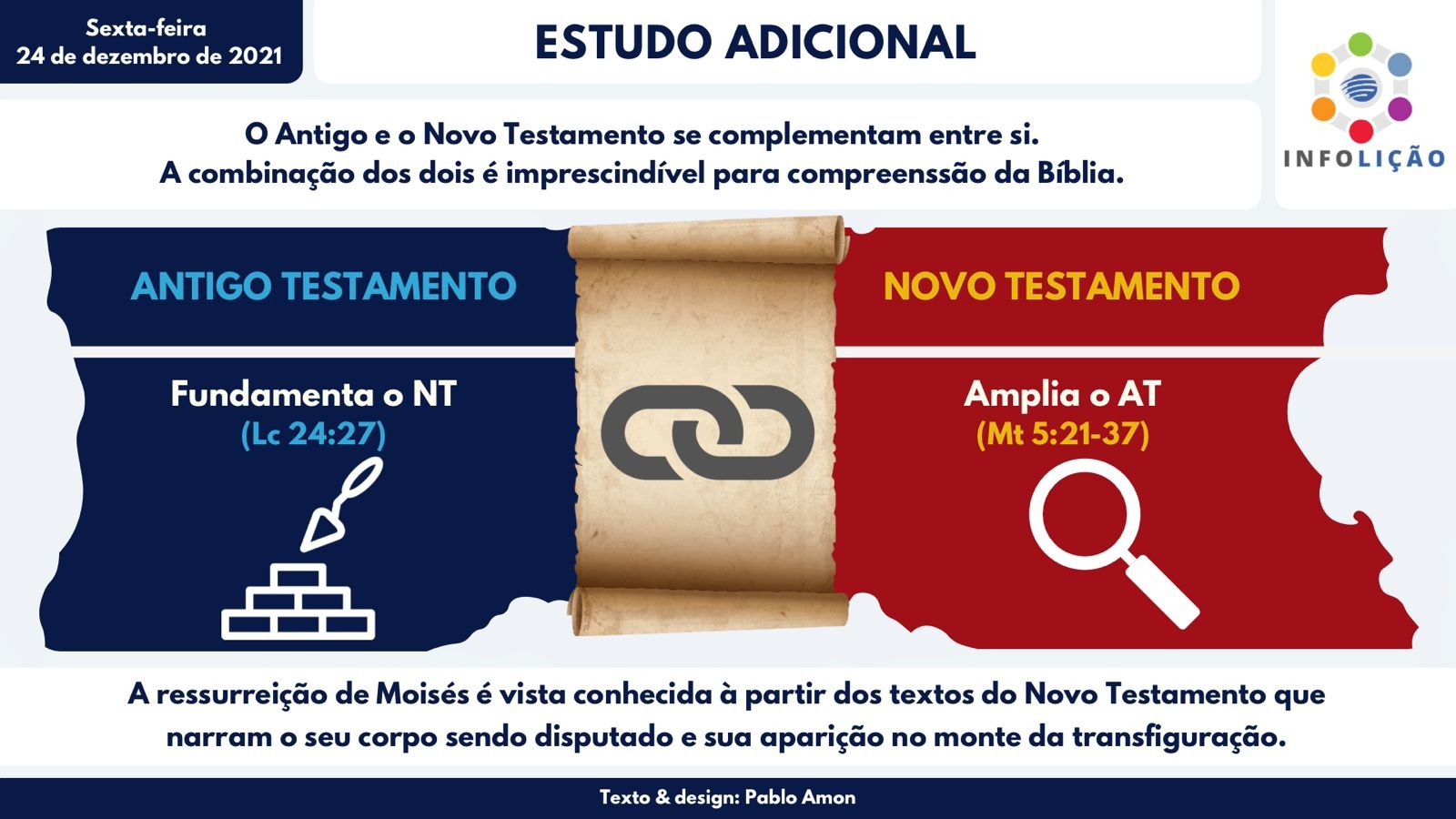 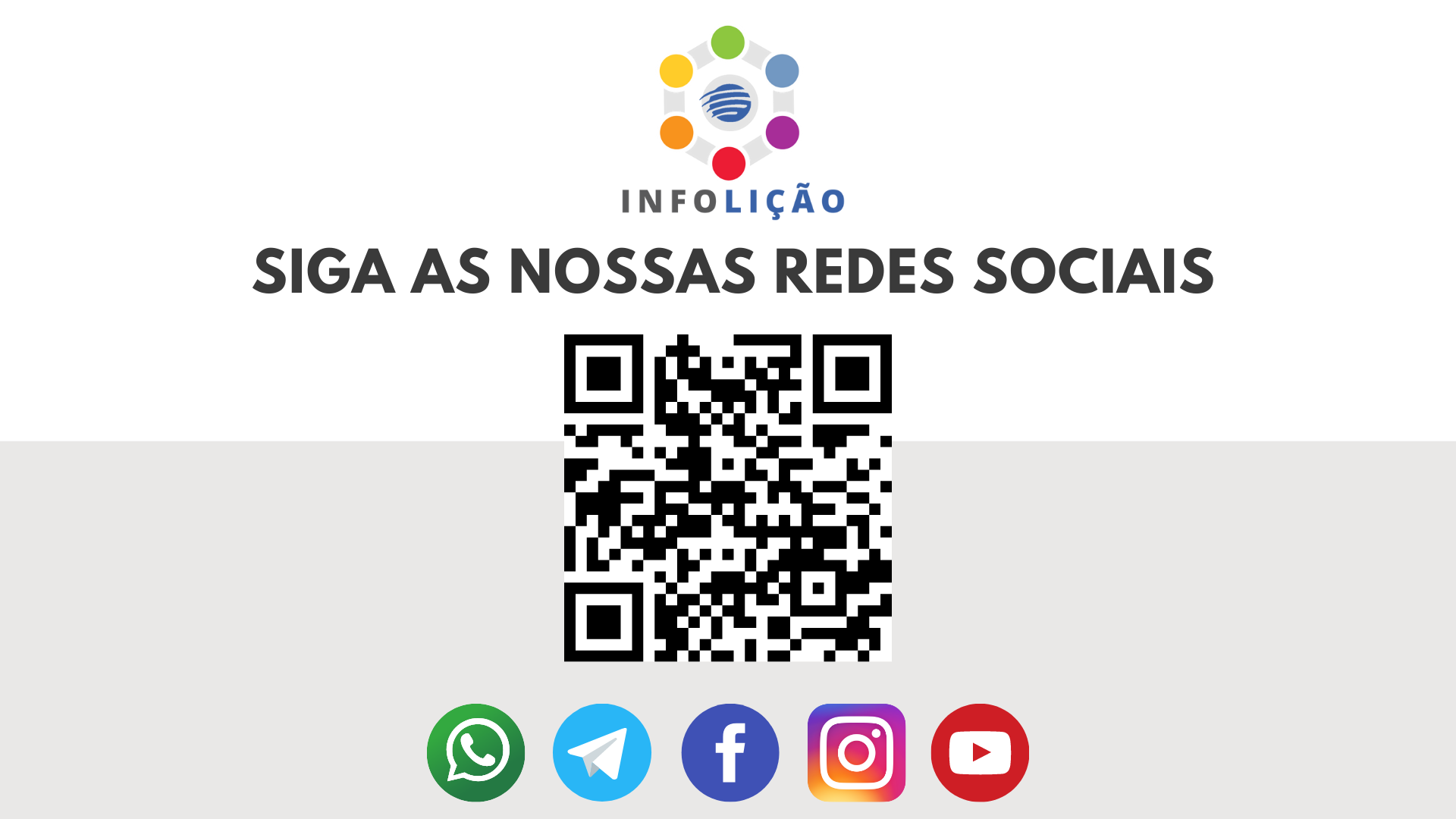 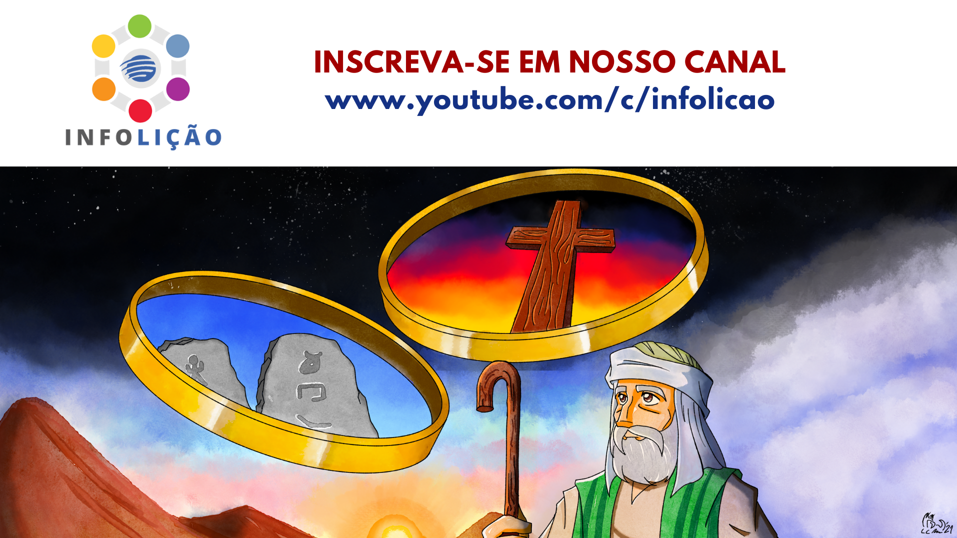 4º TRIMESTRE DE 2021
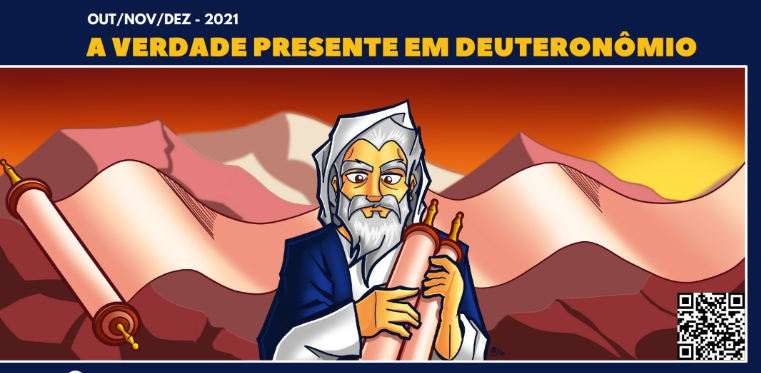 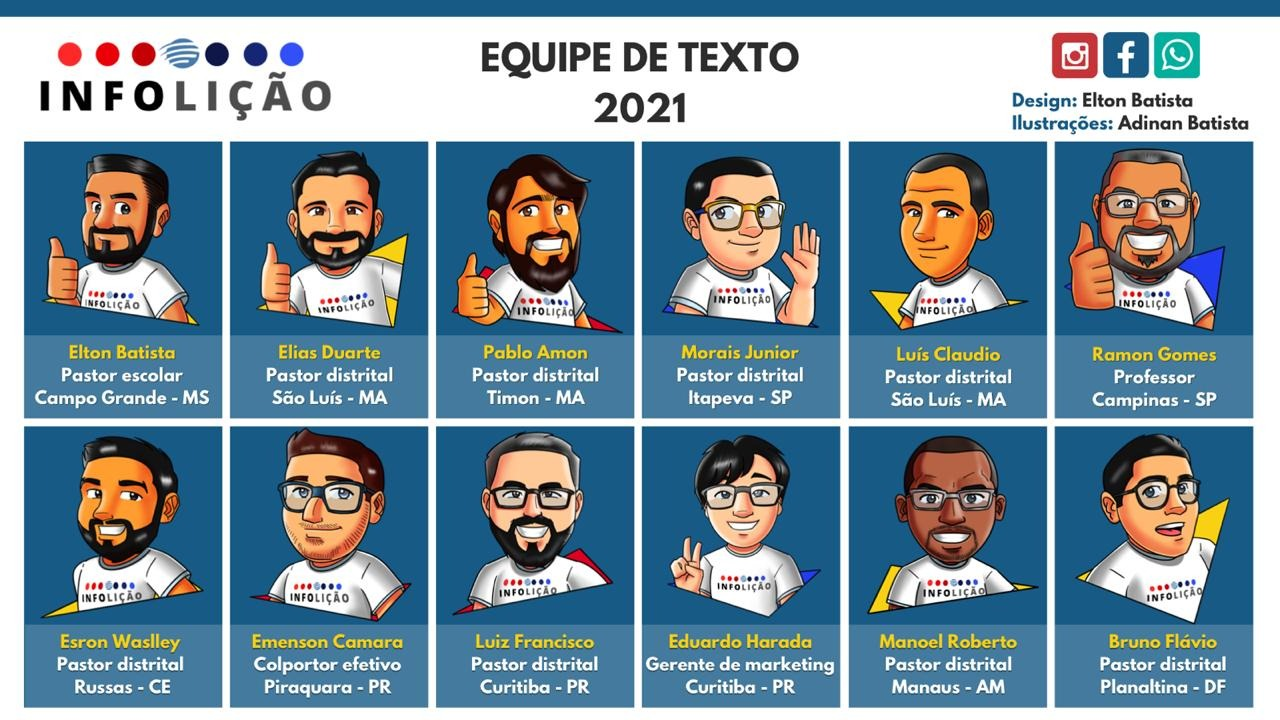 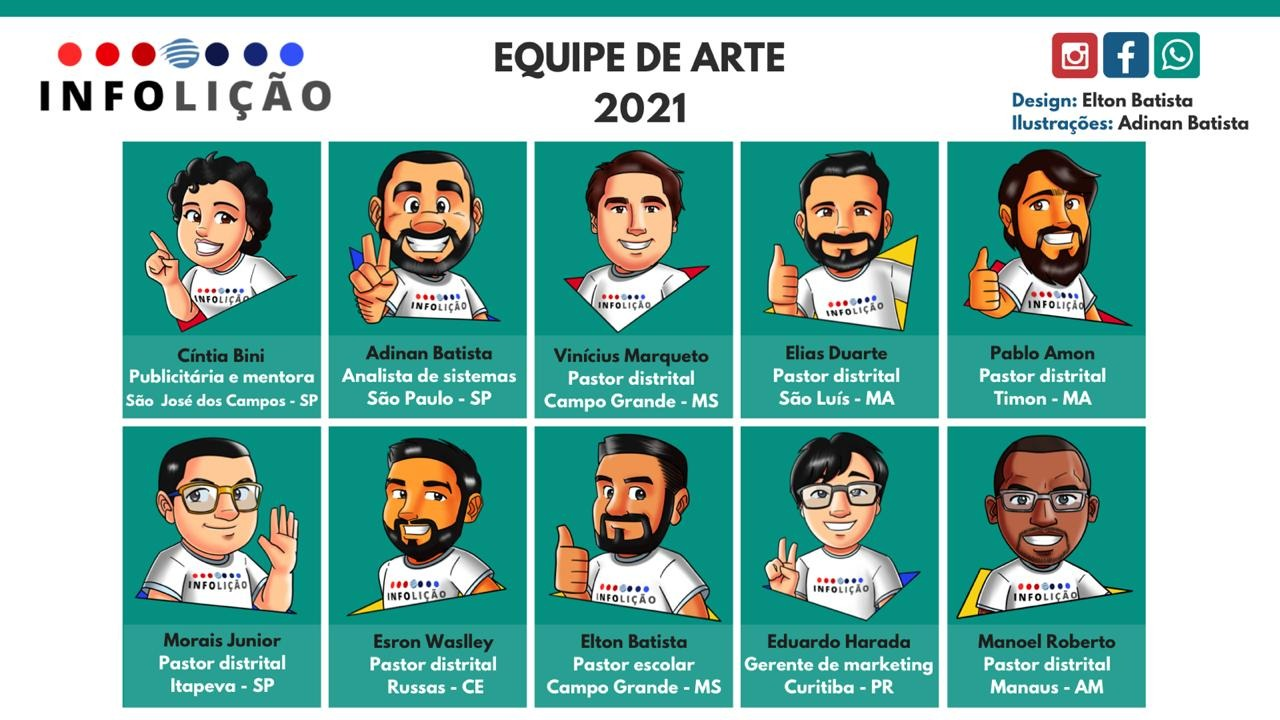 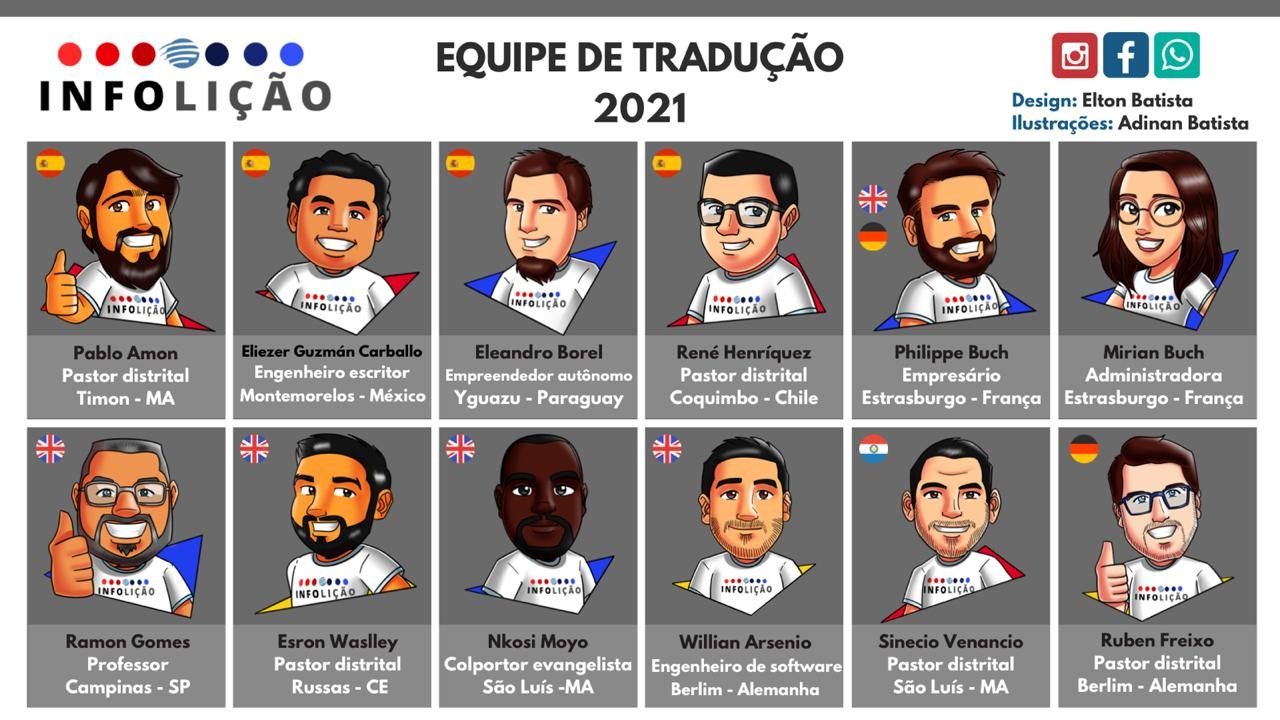